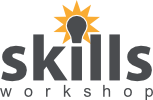 E1-E3 Functional Skills English, ESOL, ICTSupermarket Sweep: embedded digital skills for ESOL & Functional English
February 2022. Kindly contributed by Sharon Roberts and Alexandra Bates, ACL Essex. Search for Alexandra on www.skillsworkshop.org 

Please refer to the download page for this resource on skillsworkshop for detailed curriculum links and related resources including the PDF lesson plan https://www.skillsworkshop.org/resources/supermarket_sweep_embedded_digital_skills_for_esol_functional_english 

For full use of hyperlinks and other features, this presentation should be run in full screen mode.
Covers many ESOL and Functional Skills English / ICT criteria, including:
[Speaker Notes: February 2022. Kindly contributed to www.skillsworkshop.org by Alexandra Bates, Essex ACL.]
Name the logo
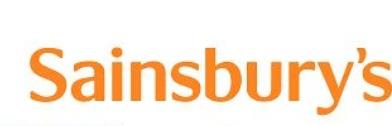 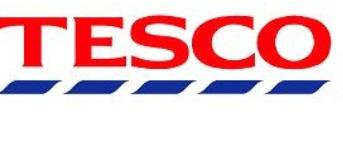 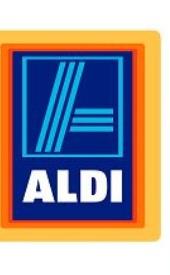 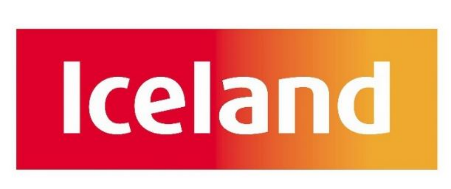 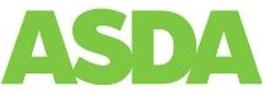 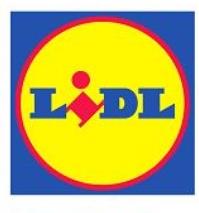 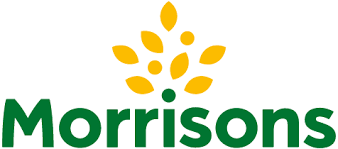 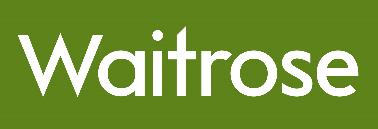 [Speaker Notes: February 2022. Kindly contributed to www.skillsworkshop.org by Alexandra Bates, Essex ACL.]
Activities:
1) Think:
Think of an item you might find in each category.

2) Write:
Complete your shopping list for the week. Which category might you find your items in? Use the table to help.

3) Shop:
Complete your shopping online using www.Iceland.co.uk 

3) Share:
Talk to your neighbour. How much did you spend?

4) Extend:
Write a new shopping list for:
A children’s birthday party.
A budget of £50.
For someone who is vegan.

Extension: Verbally recall the steps required to complete the purchase and confirm the delivery. Do you need to create an account? Do they deliver to your area?
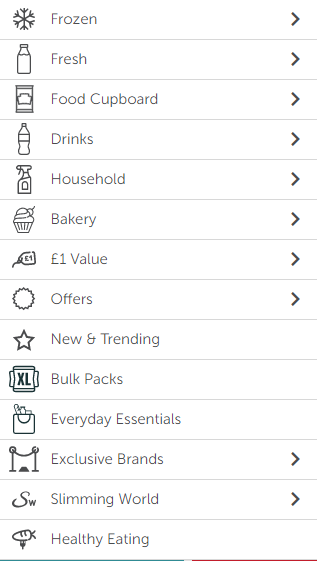 [Speaker Notes: February 2022. Kindly contributed to www.skillsworkshop.org by Alexandra Bates, Essex ACL.]
Find items for the categories.
[Speaker Notes: Print this for learners to make their shopping lists on. Or use as digital version.
February 2022. Kindly contributed to www.skillsworkshop.org by Alexandra Bates, Essex ACL.]